Exercise Physiology
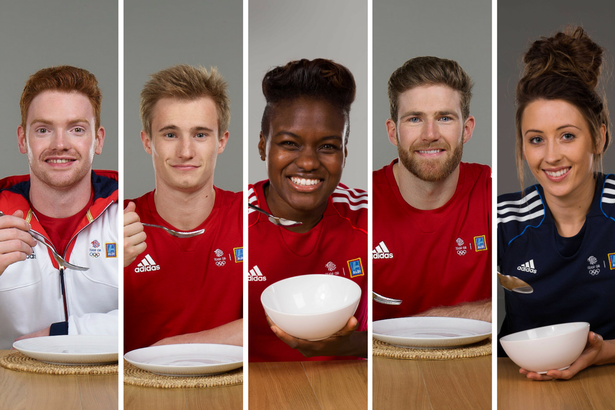 Energy
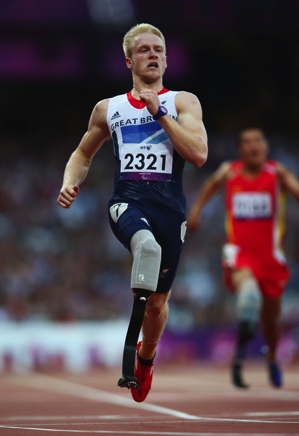 It is crucial that performers meet their energy needs during periods of training

If not, this can result in:

Muscle loss (atrophy)

Decreased intensity and duration of performance

Slow recovery rates

Increased risk of injury, fatigue and illness
Energy
Energy is the ability to perform work (measured in joules)

4.18 joules = 1 calorie

But what does calorific requirement depend upon?
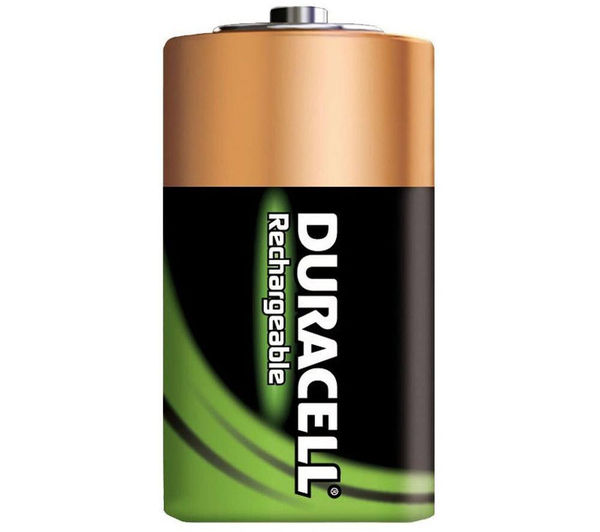 Energy Expenditure – Basal Metabolic Rate (BMR)
The minimum amount of energy needed to sustain the body’s essential physiological functions whilst at rest 

(accounts for 75% of total energy expenditure)
Calculating Energy Expenditure
Calculating Basal Metabolic Rate (BMR)
MALES
FEMALES
Write the answers to these equations first!


13.7 x weight in kg = a
5.0 x height in cm = b
6.8 x age = c

Then use them for the calculation:


66 + (a) + (b) – (c) = Kcals
Write the answers to these equations first!

9.6 x weight in kg = a
1.8 x height in cm = b
4.7 x age = c

Then use them for the calculation:


655 + (a) + (b) – (c) = Kcals
Metabolic Equivalent Task (METs)
Calculates the energy expenditure of physical activity

The ratio of a performer’s working metabolic rate relative to their resting metabolic rate

Uses oxygen consumption per unit of body weight per minute to estimate exercise intensity (ml O2/kg/min)
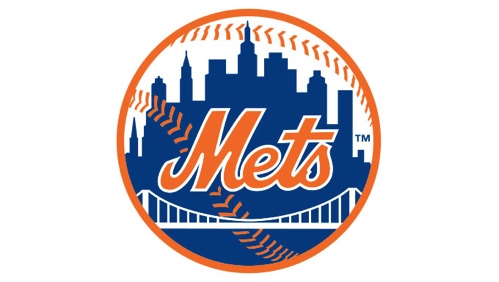 Calculating Energy Expenditure
Metabolic Equivalent Task (METs)
1 MET = 3.5 ml/kg/min or 0.0175 kcal/kg/min

This is your resting VO2 (volume of oxygen consumed)

2 METS indicates the energy expanded is twice that at rest and so on…….
Calculating the Calories
BMR  Divided by 24 = Hr BMR

8 hrs sleep ( 62 x 8 = Hr BMR x hours sleep) =   496

Use the MET list to establish the value for each activity using.

Golf Activity =  (MET value = 4.5 x hours taken = 4) so 4.5 x.4 = 18 METS

Once the whole day is complete then complete the equation below


Energy expenditure = 496 + (62 which is hr BMR X total MET

= calories per day.
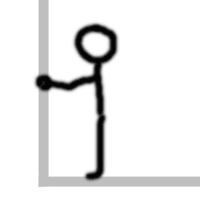 Therefore…
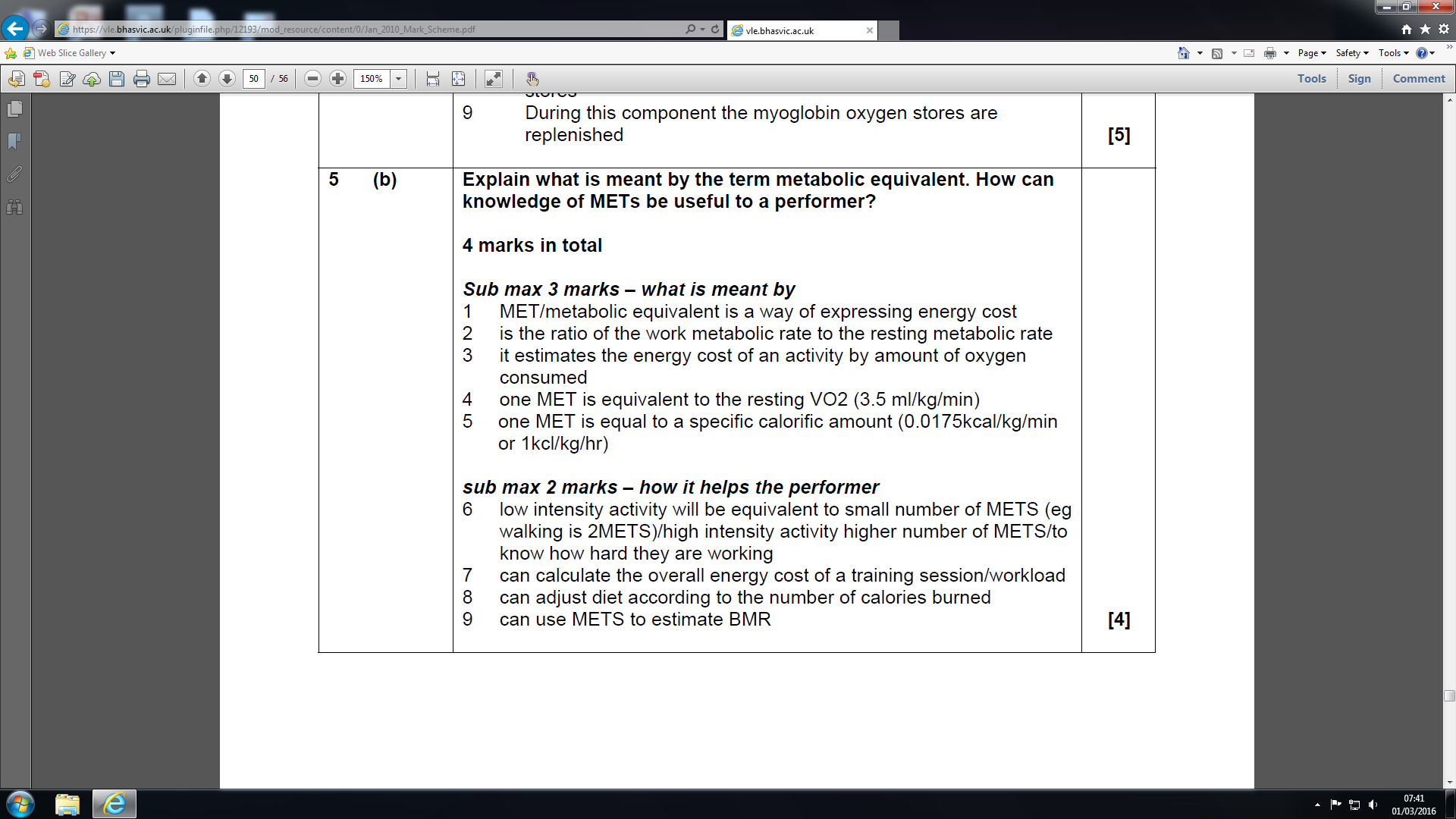 MICHAEL PHELPS' 10,000 kcal diet
Breakfast: Three fried egg sandwiches; cheese; tomatoes; lettuce; fried onions; mayonnaise; three chocolate-chip pancakes; five-egg omelette; three sugar-coated slices of French toast; bowl of grits; two cups of coffee

Lunch: Half-kilogram (one pound) of enriched pasta; two large ham and cheese sandwiches with mayonnaise on white bread; energy drinks

Dinner: Half-kilogram of pasta, with carbonara sauce; large pizza; energy drinks

http://www.youtube.com/watch?v=QXRvXtcSu14
Energy Balance
You are in energy balance if the amount of energy you take in equals the amount of energy you expend.
Calorie Counting
Split down into percentages of food sources of a balanced diet

Then split further into different energy yields from food sources

Complicated?
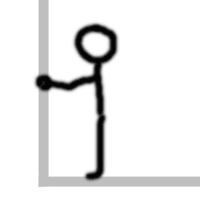 Calorie Counting – Percentages
Using your 

BMR+METS 
total 

Calculate:

Carbohydrates required

Fats required

Protein required
Energy Yields
These food sources provide different energy yields in calories per gram:

Carbohydrates provide 4 Calories (per gram)

Fats provide 9 Calories (per gram)

Proteins provide 4 Calories (per gram)


Using your Carbohydrates / Fats / Proteins totals, calculate the amount of grams of these you would require!
Mo Farah Training
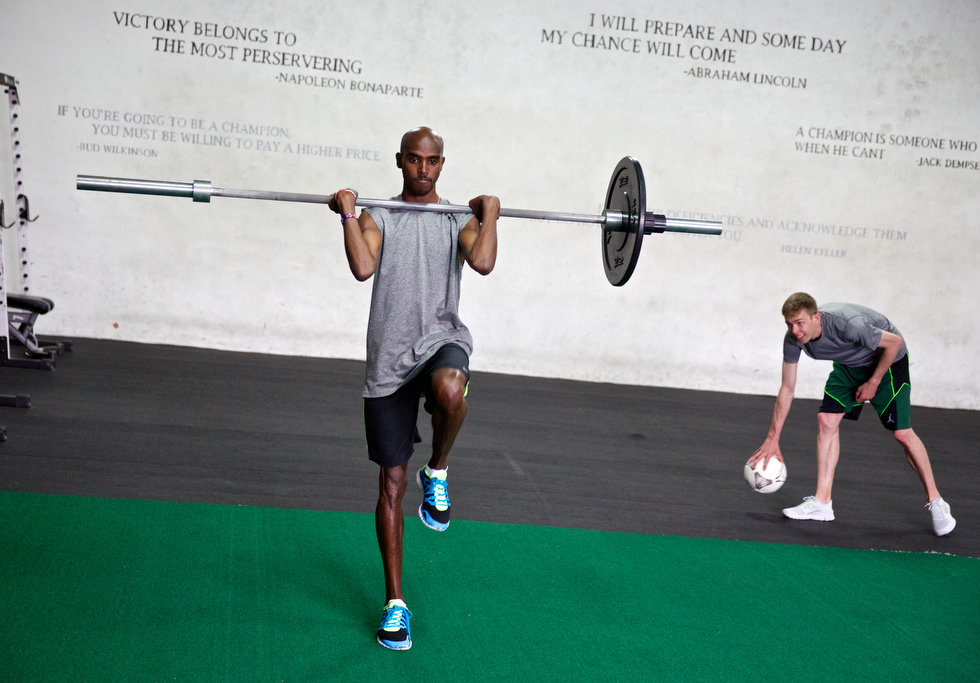 http://photos.oregonlive.com/photo-essay/2013/04/a_day_in_the_life_with_long_di.html

http://www.oregonlive.com/trackandfield/index.ssf/2013/04/for_mo_farah_and_galen_rupp_it.html#incart_m-rpt-2
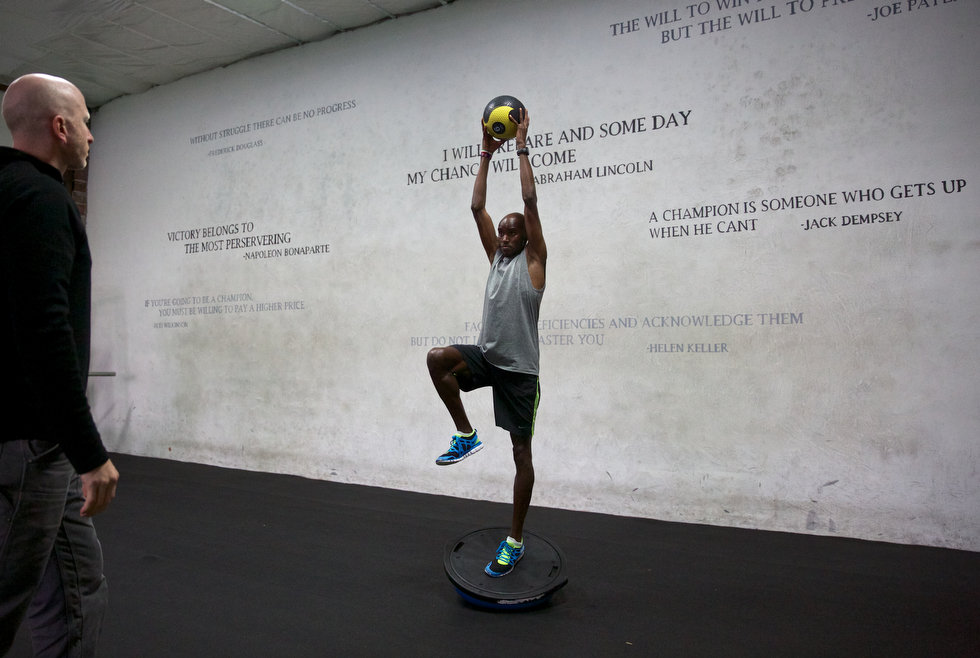 Exam Question 2013
Evaluate the dietary intake of the recreational endurance performer in table 1 below. 
Include recommendations for improving the dietary intake in your answer.
State one way in which the diet of an elite endurance athlete should contrast with the recreational endurance performer from table 1.

[5 Marks]